Teaching Math at a Distance
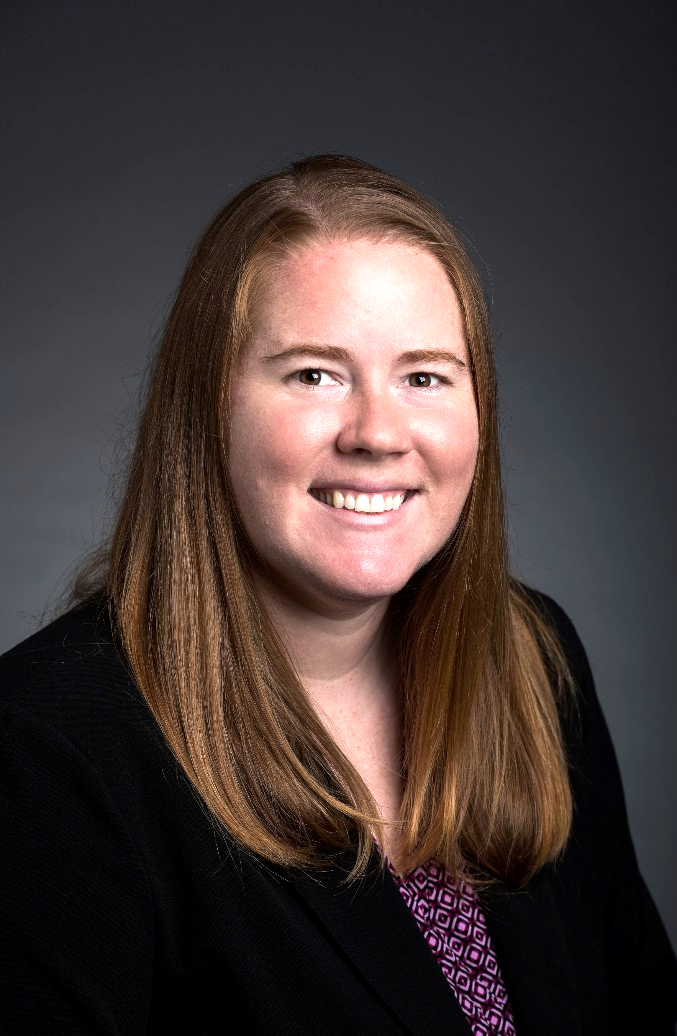 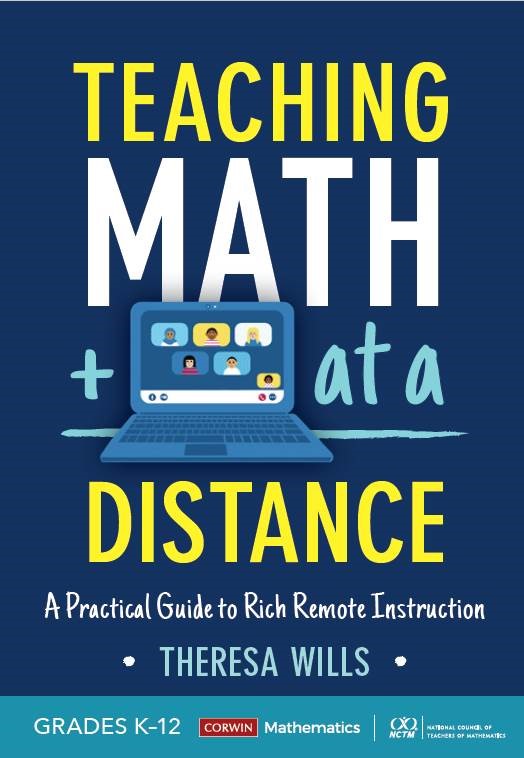 Theresa Wills, PhD, author of Teaching Math at a Distance and Assistant Professor at George Mason University, has taught online for a decade.  In that time, Theresa has taught a variety of age groups including K&1, 3, middle school, young adult and and adult learners.
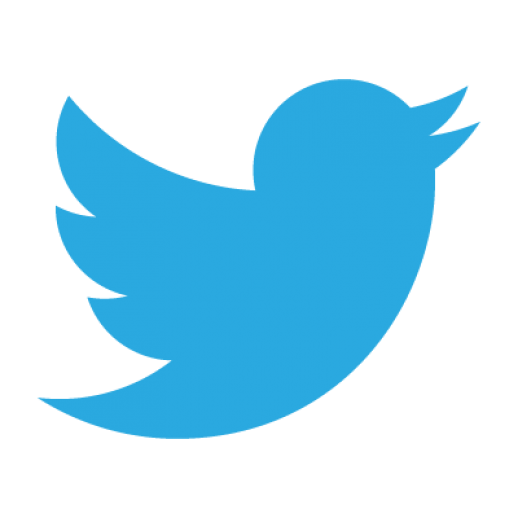 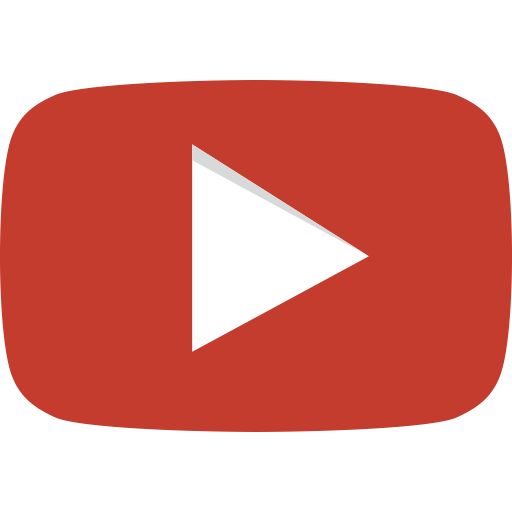 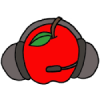 @theresawills
youtube.com/theresawills
theresawills.com
Find all of these templates at:
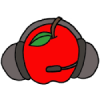 theresawills.com/templates
Find all recordings & slide decks at:
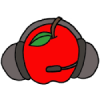 theresawills.com/mathurdays
Successes and Celebrations in Math or Personal Lives
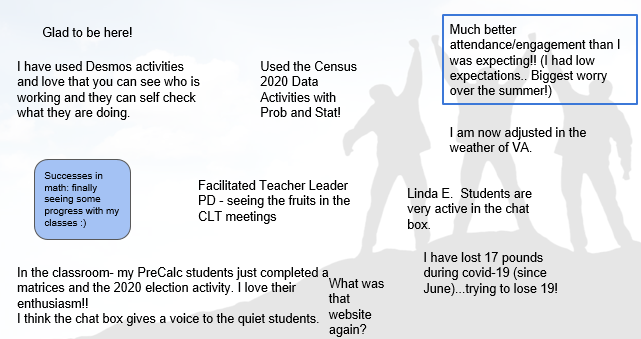 Agenda:
Do the math
Do the discourse
Reimagine the opportunities online
Q&A about the teaching and tech
[Speaker Notes: National Council of Teachers of Mathematics.  (2015).  Principles to Actions: ensuring mathematical success for all. Reston, VA: National Council of Teachers of Mathematics.]
Task:
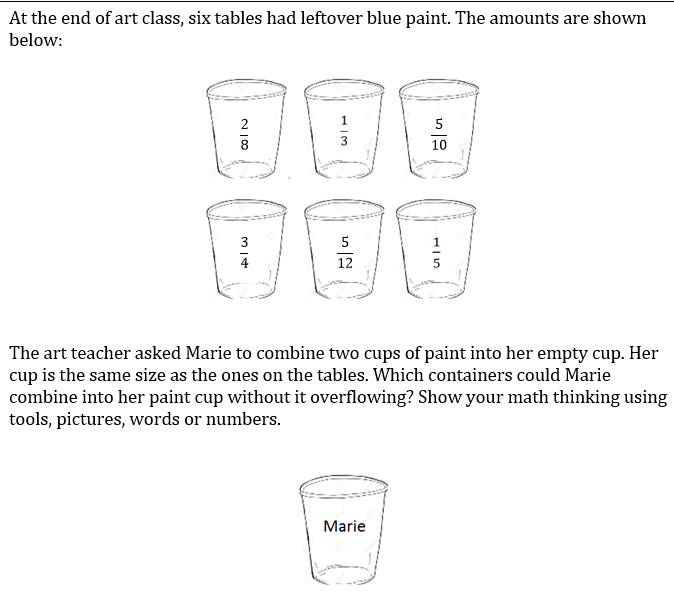 Show your thinking with these virtual manipulatives
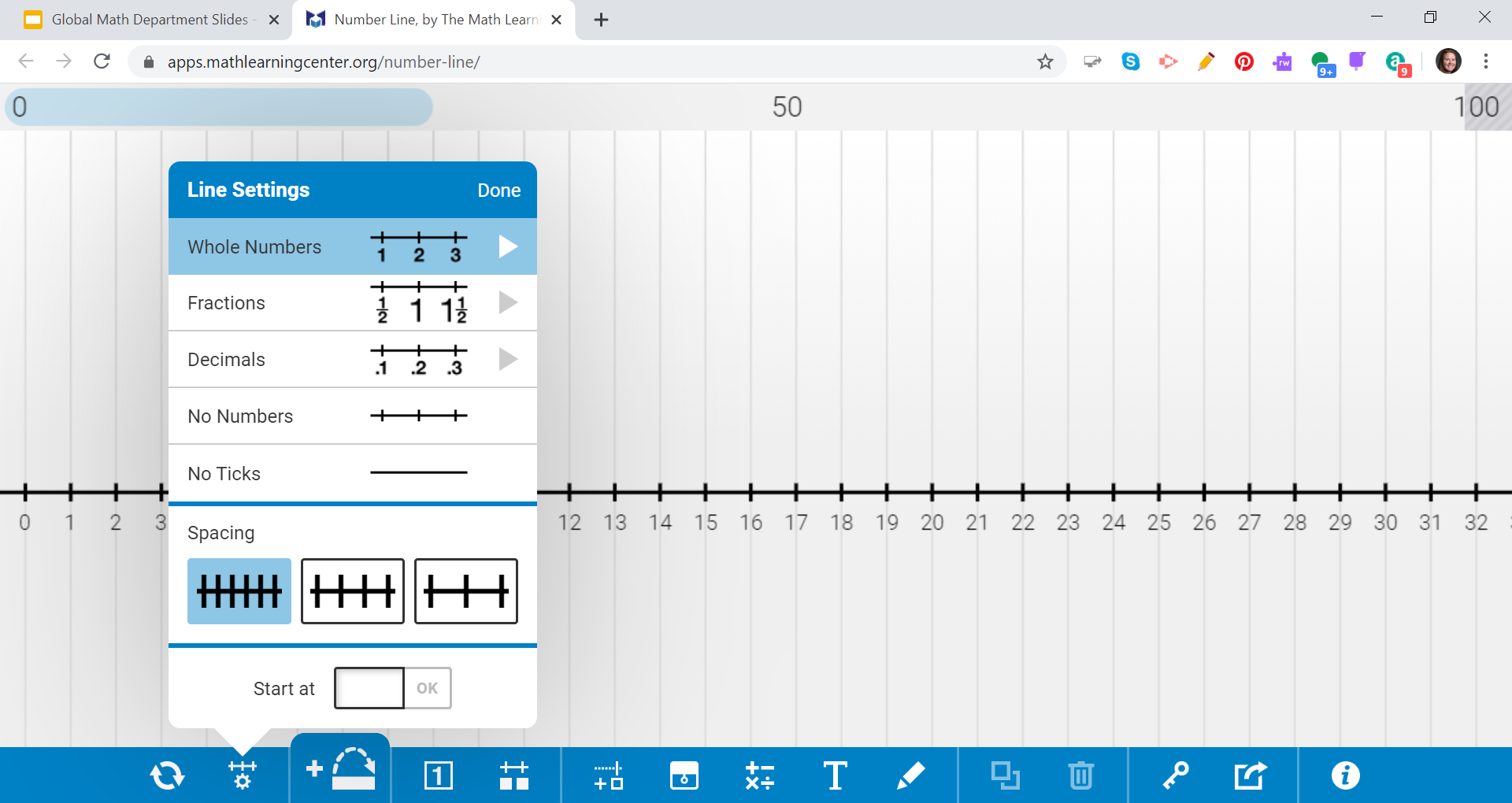 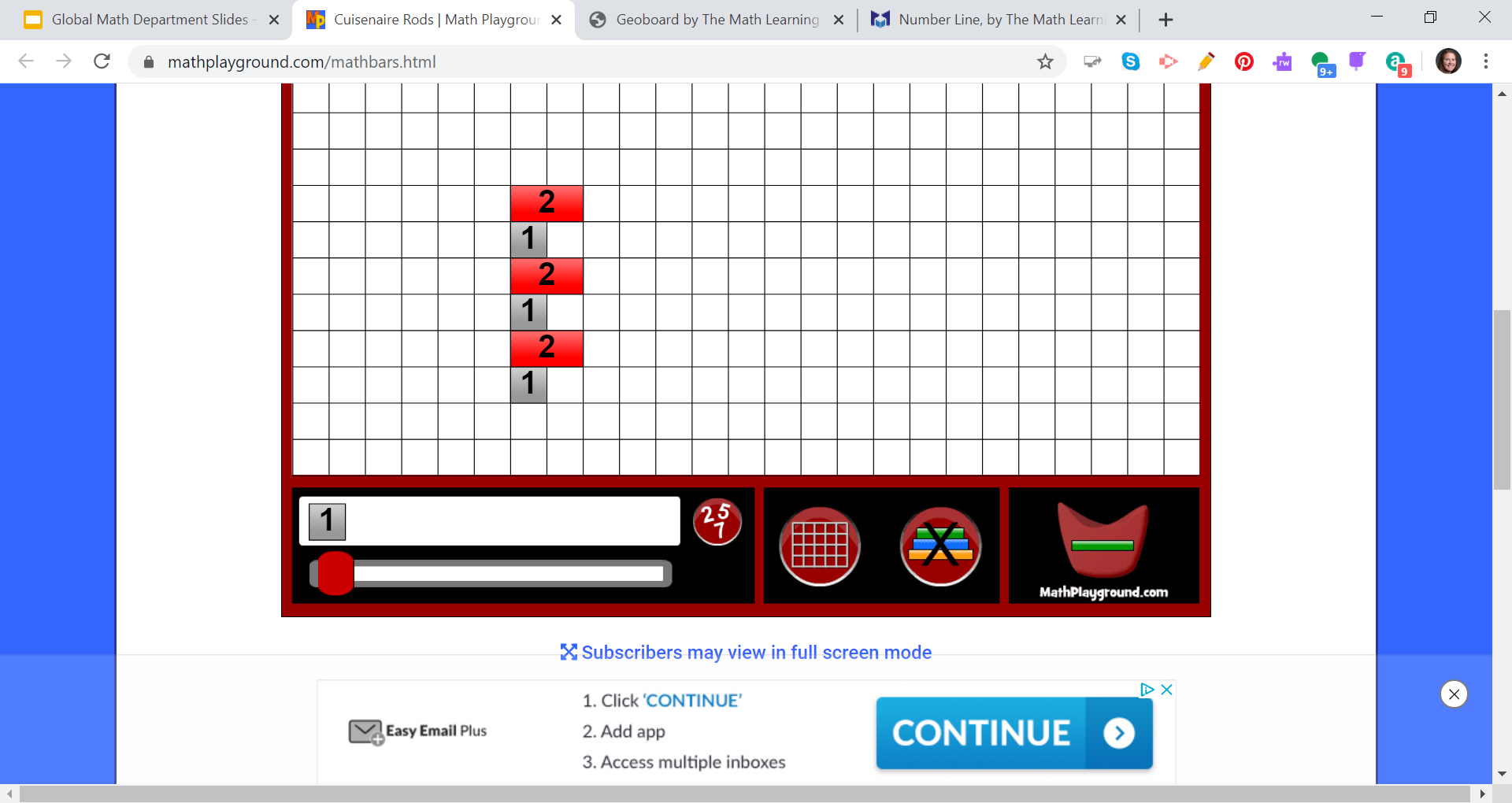 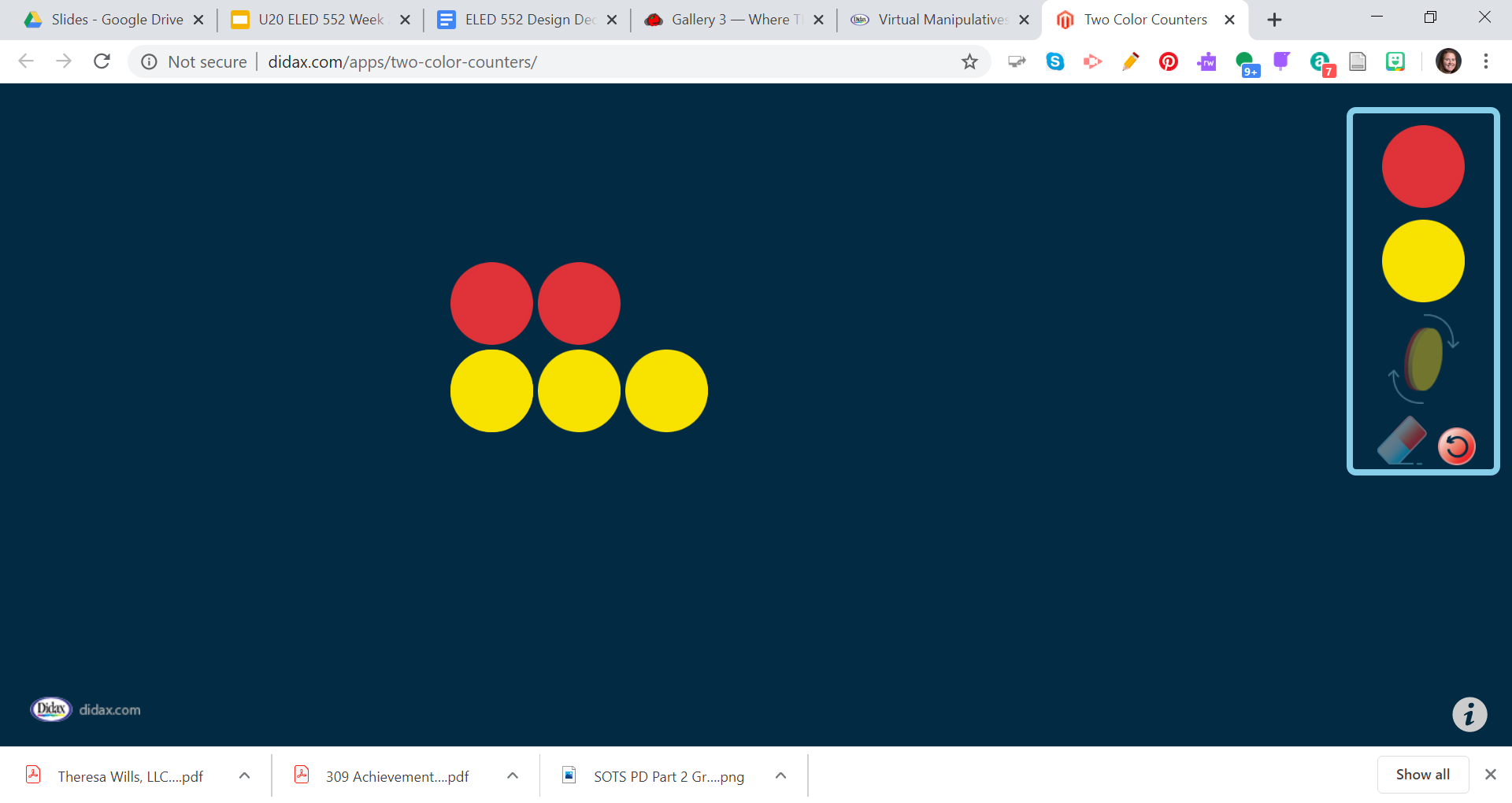 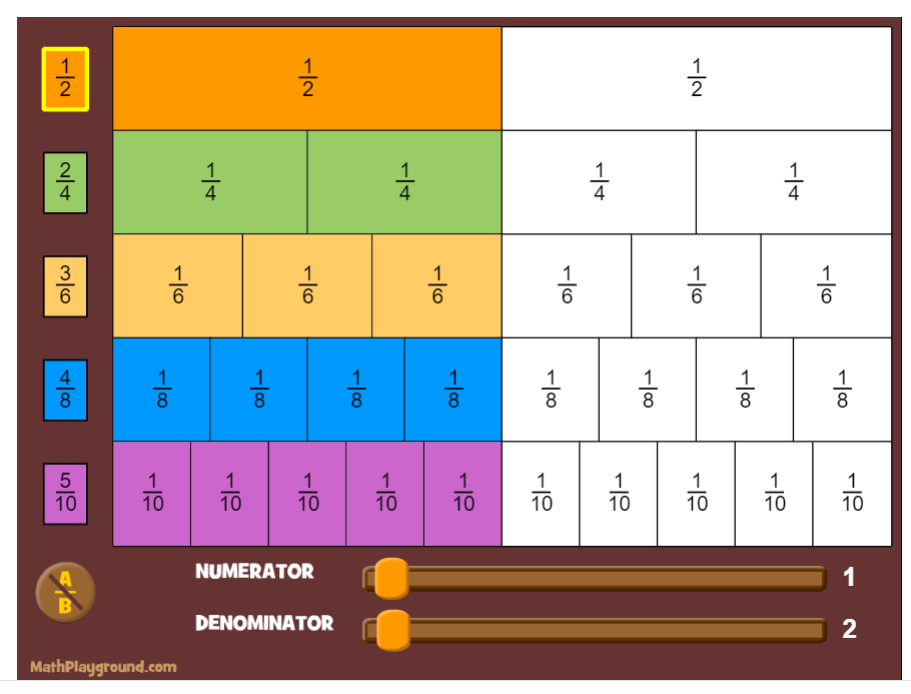 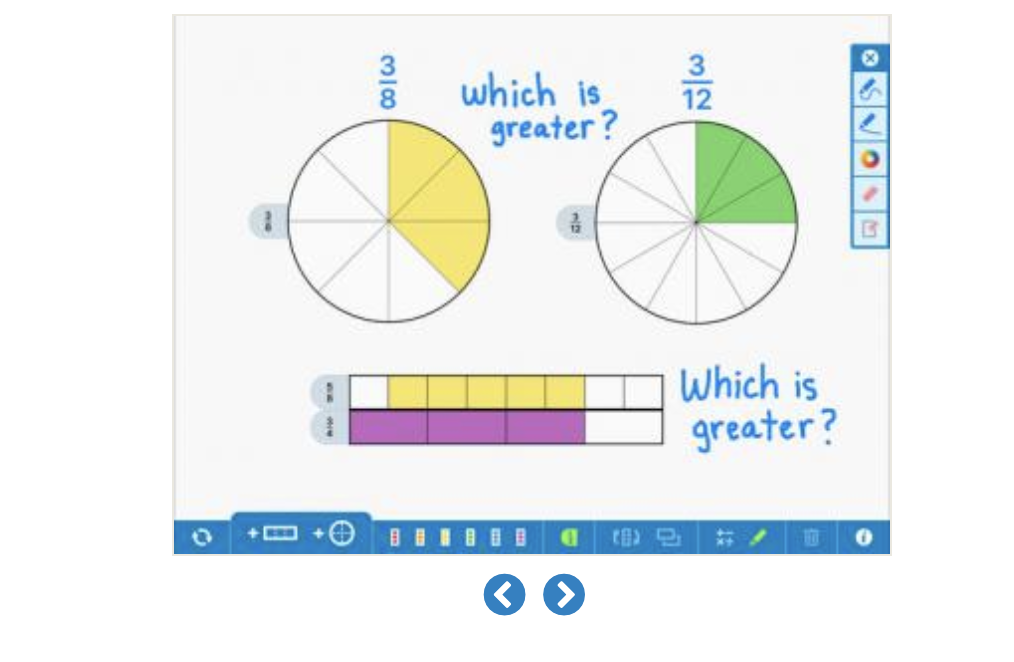 Compare Fraction circles and bars
fractions
2 color counters

2 color model with ability to “flip” to change color
Cuisenaire Rods

“Locked” sizes for a compare model.
Interactive Number Line

Ability to “hop” on a linear model
Fraction Bars

Visualize fractions to compare
[Speaker Notes: Pouring paint]
Group 1:
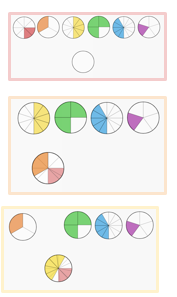 Oops! This should say 5/10 + 5/12 must be close to but less than 1 whole.
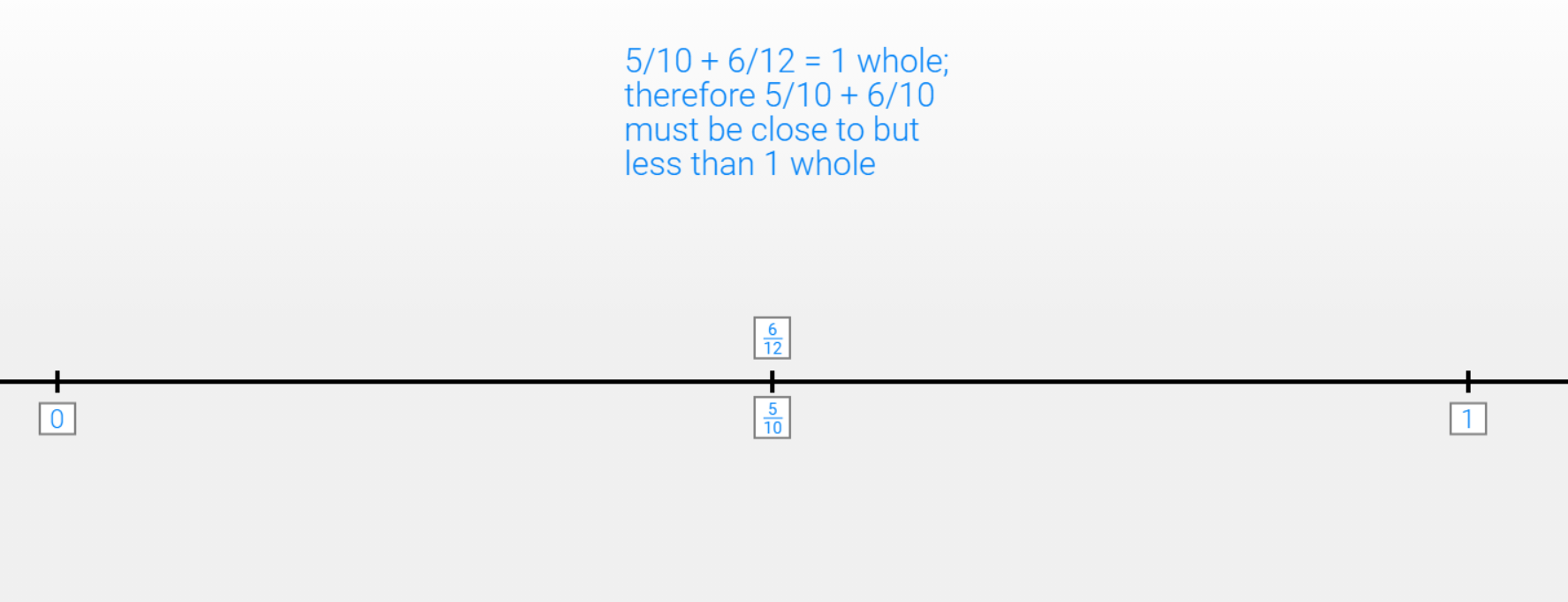 Group 2:
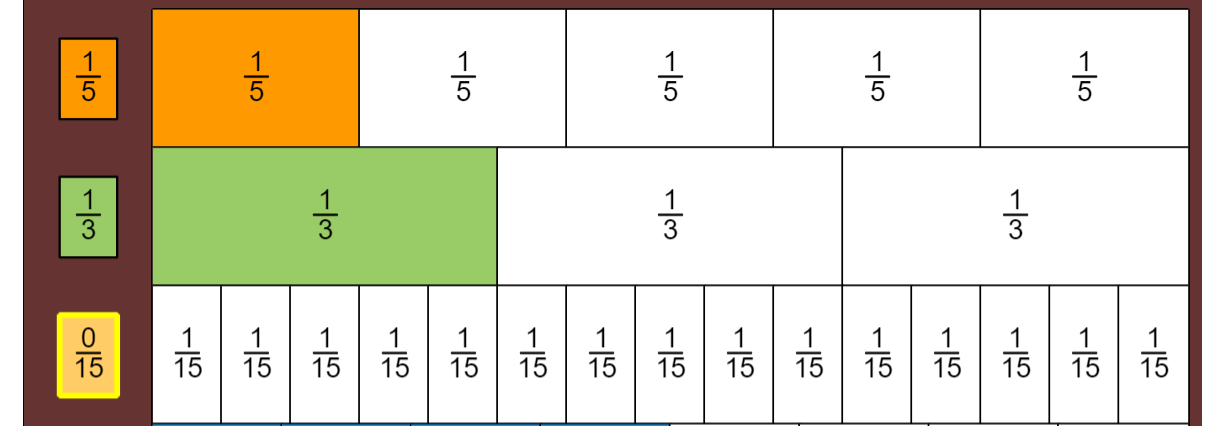 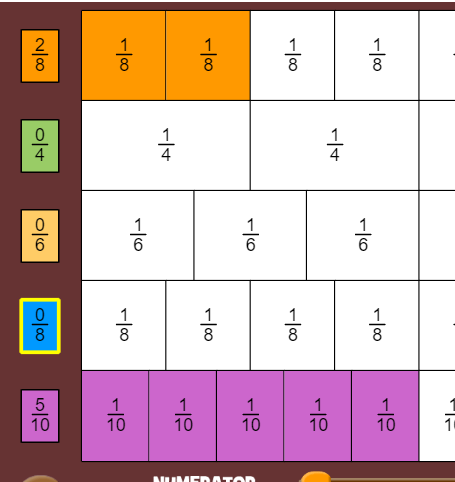 2/8 and 5/10 is smaller than 1 whole so it would fit
⅓ and ⅕ is less than one whole; we wanted to know how much it was...so, 3/15 + 5/15 =   8/15; more than half
⅕ and 5/10 because ⅕ is equivalent to 2/10 which would combine to 7/10 which is less than a whole
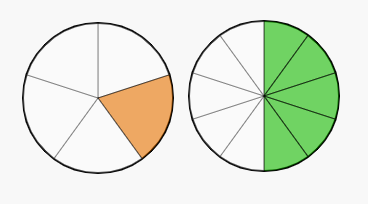 Group 2 Continued:
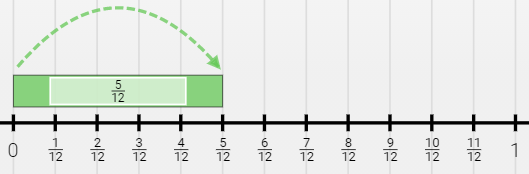 Both 5/12 and 2/8 are less than ½ so when you combine them the sum will be less than one whole
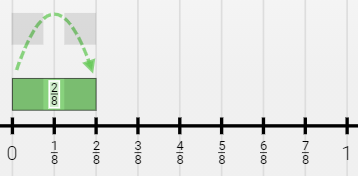 Group 3:
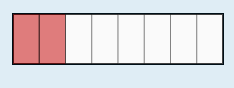 If we use a benchmark of a ½, 2/8, ⅓, 5/12, and ⅕ are all less than ½.  5/10 is equal to half, and ¾ is greater than ½.  I looked at ones that I could NOT do: ex. 5/10 + ¾ would overflow. (½ plus more than ½  >  1.) ¾ + 5/12 would overflow. (almost ½ plus ¾  is also > 1)

We could also go 2/8 + ¾.  This would be equal to 1, but I would worry that it would overflow when I put in a brush!
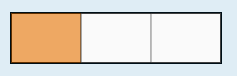 2/8 + ⅓
5/10 + 1/5
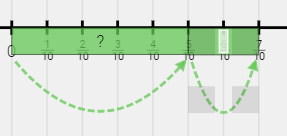 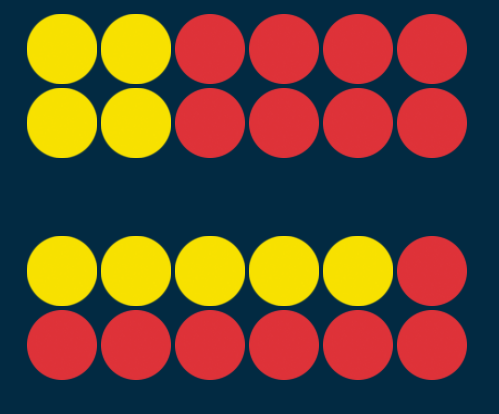 ⅓ + 5/12
Group 4:
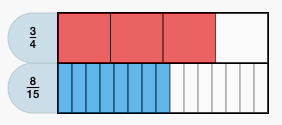 We know that the cup will hold ¾ of a cup. She can combine ⅓ and ⅕ and have less than ¾ of a cup.
She could combine 2/8 and 5/12 without going over 1 cup because 2/8 and 5/12 are both less than a half.
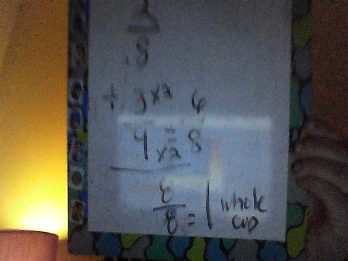 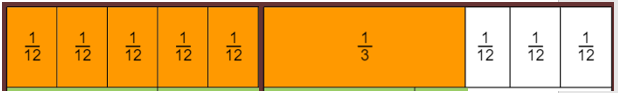 She could combine 5/12 and ⅓ because together they would equal less than one whole so the cup would not overflow.
Group 5:
2/8 + 3/4 = 1 whole    (Option 1  - LCD)5/12 + 5/10 = 11/12  (Option 2 - use water/measuring cups)3/4 + 1/5 = 19/20      (Option 3 - Fraction tiles)1/3 + 5/10 = 5/6	   (Option 4 - Cut a paper cup)
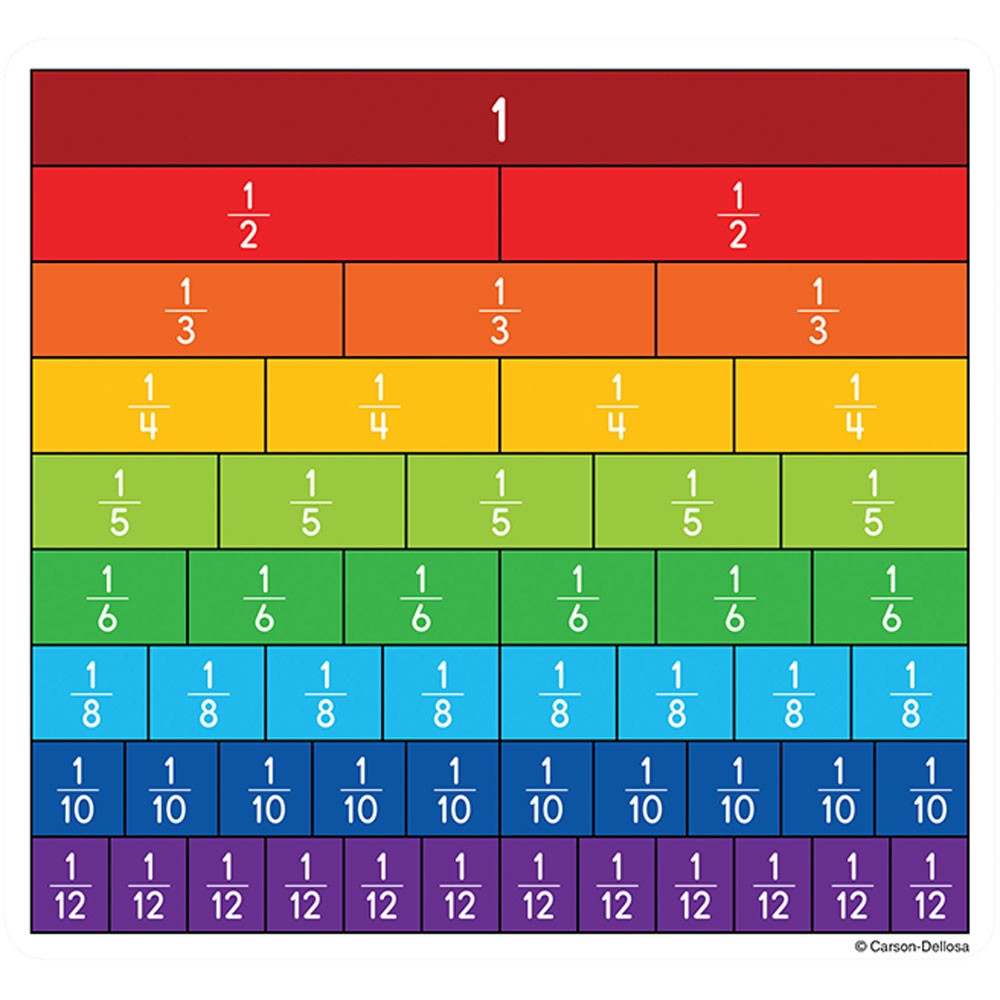 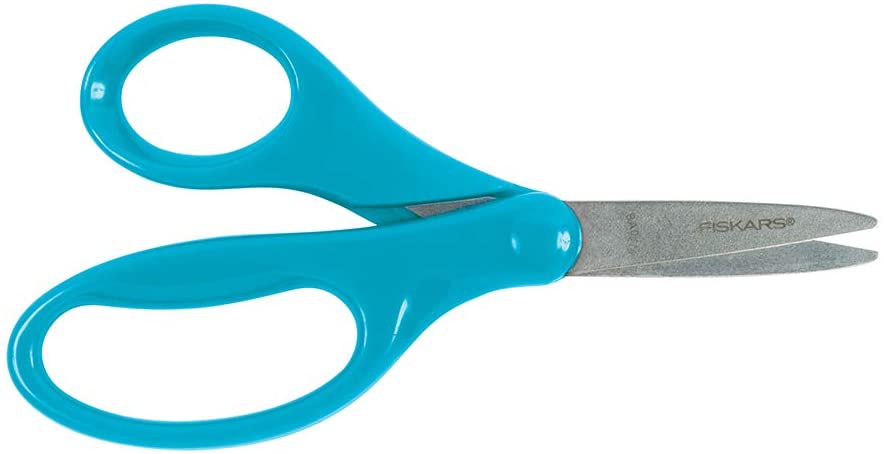 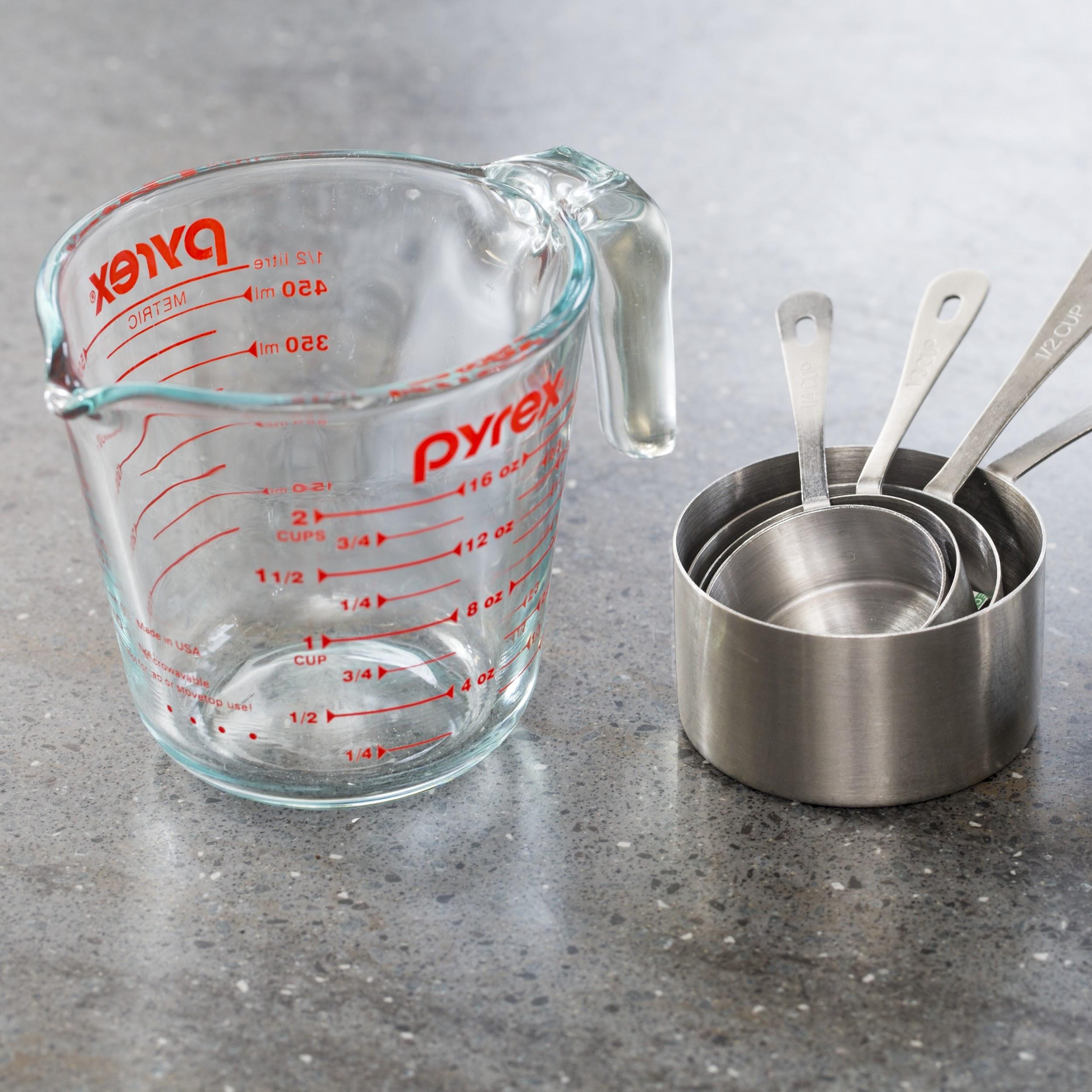 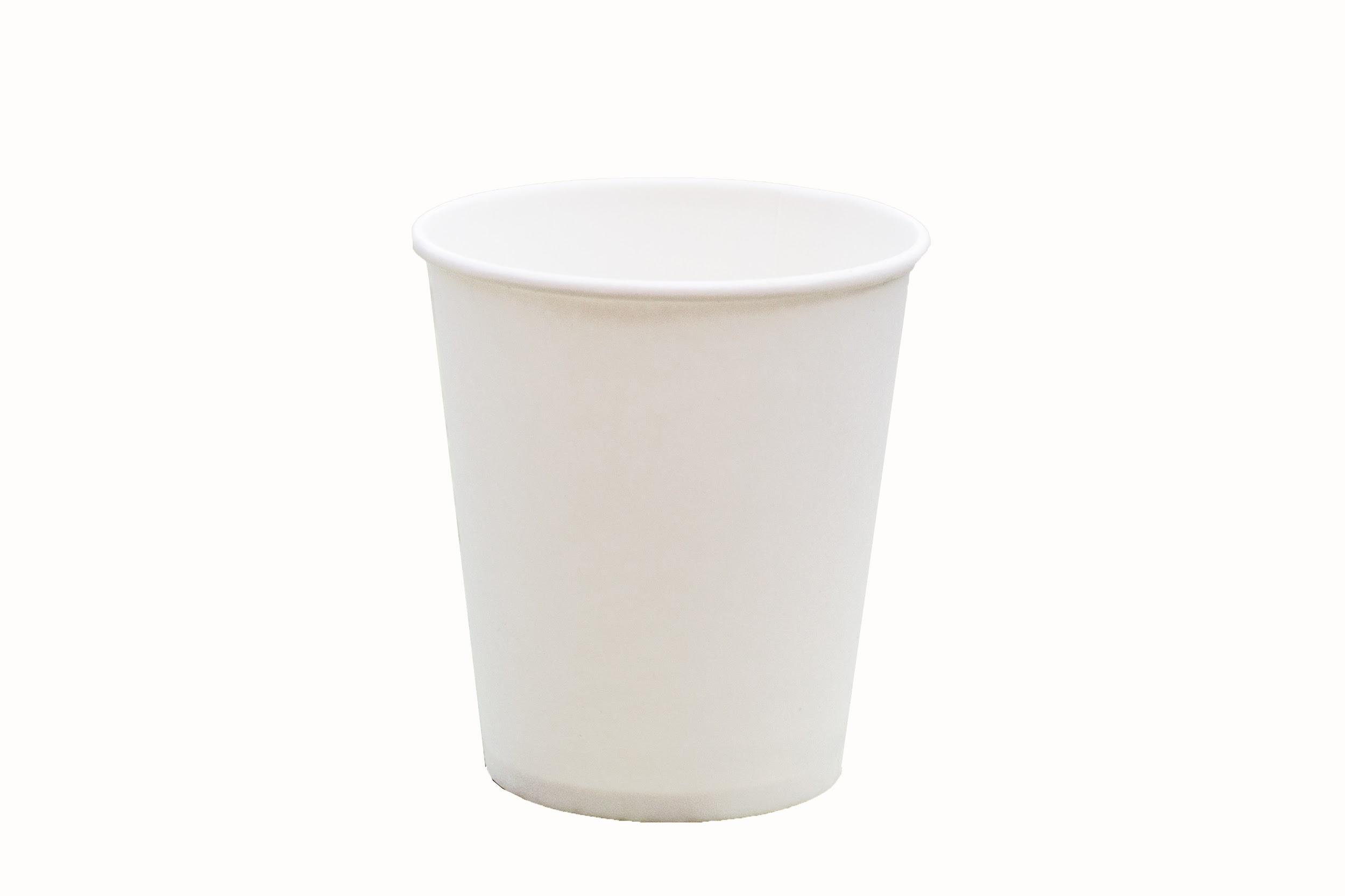 Five Practices
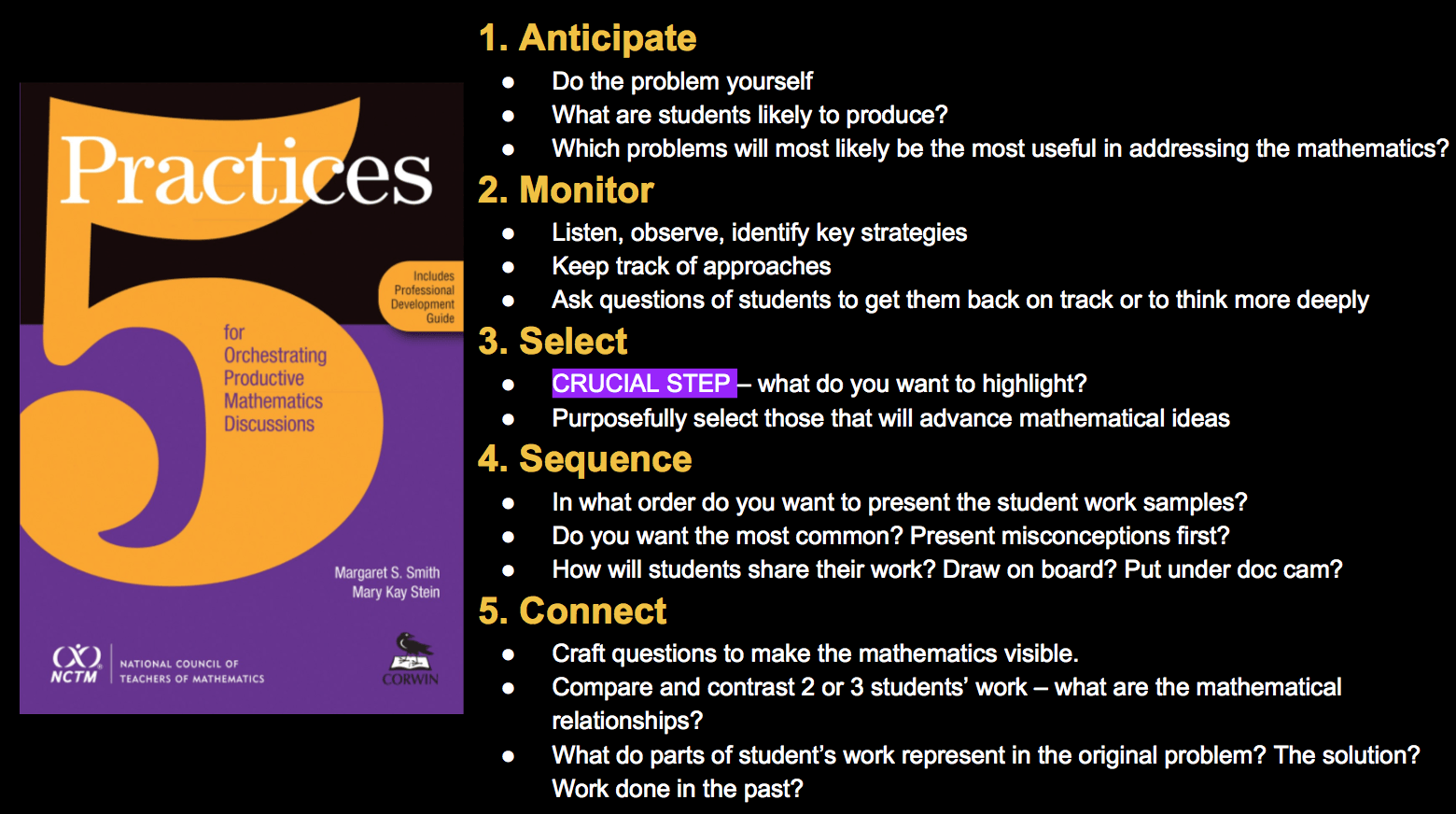 Select, Sequence, and Connect 1
5/10 is equal to ½.  We know 5/12 is a little less than ½ because ½ would be 6/12.  So we know if we combine 5/10 + 5/12, we have less than 1 whole cup.
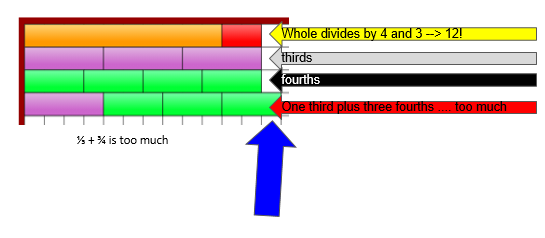 Select, Sequence, and Connect 2
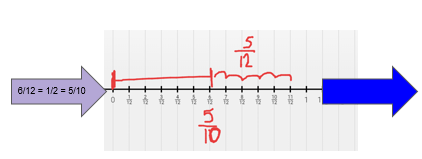 2/8 + 3/4 = 1 whole    (Option 1  - LCD)5/12 + 5/10 = 11/123/4 + 1/5 = 19/201/3 + 5/10 =
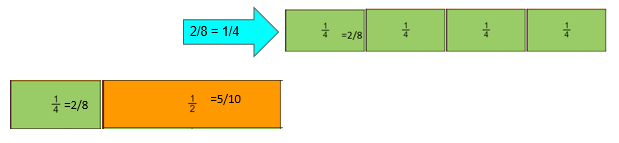 Select, Sequence, and Connect 3
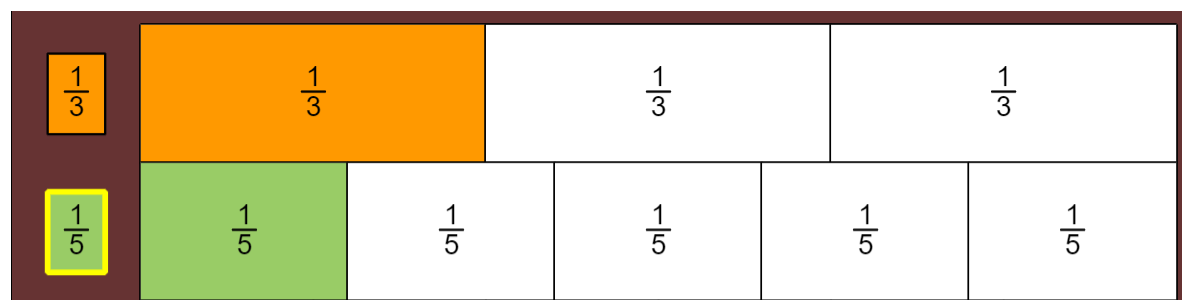 Select, Sequence, and Connect 4
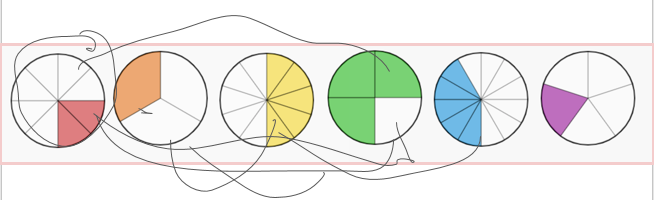 Select, Sequence, and Connect 5
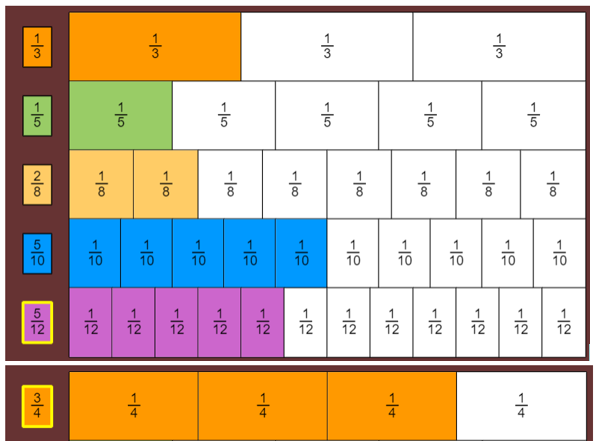 Any two could be added together except ¾;
¾ can only be added to ⅕ and 2/8 (but it will be really full)

I wonder if you can add three cups together? I’ll think about it.
Discussion Prompts
What strategies allow for us to compare fractions?
Common denominator
Common numerator
Equivalent fractions
Benchmark
What strategies allow us to add fractions?
Teacher Hat
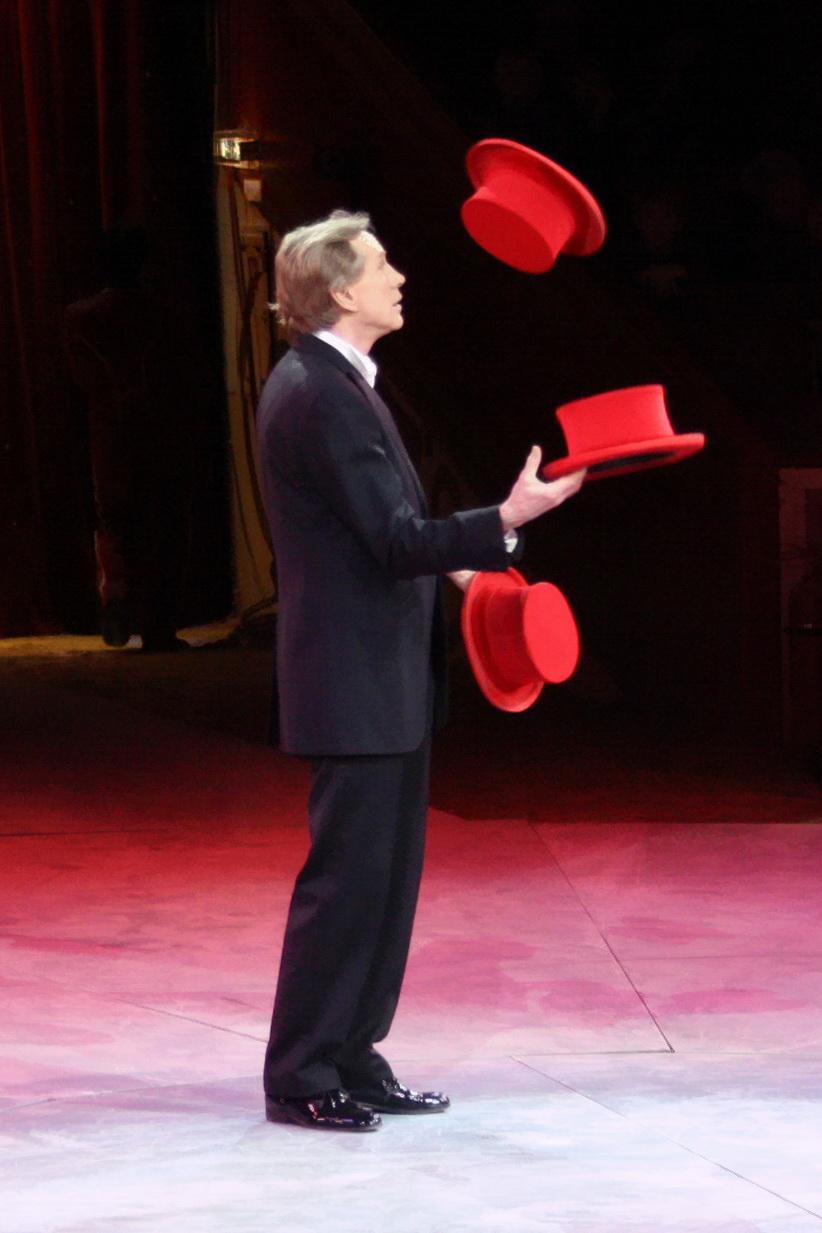 Rich tasks on VDOE website

This task

5 minutes independent think time
What opportunities were available because of the technology? (1 of 2)
Being able to use the manipulative of choice (a new one or the one you felt must comfortable with)
The use of manipulatives that students would otherwise not have access to.
Immediate Interactivity and collaboration.
I could show my thinking different ways using different tools
Work with people from other parts of the state!
Collaboration even with distance
Parents can be involved.
The chance to allow students to use the manipulatives.
Virtual manipulatives
“Hands On”, but with a virtual platform
Cool online manipulatives
No messy cleanup...and quiet!
I enjoyed collaborating with peers.
Comparing/using different manipulatives easily
FREE!
[Speaker Notes: Please list grade level & topic.]
What opportunities were available because of the technology? (2 of 2)
We were able to show our thinking with models that were easy to adjust
Everyone can share and work at the same time using different web manipulatives
Letting everyone participate- didn’t limit it to a few vocal participants
The chance to use a variety of online manipulatives/representations
Quickly see multiple representations and strategies
The virtual manipulatives made it easy to represent without having to draw by hand
Choice with what manipulatives to use was easy
Unlimited manipulatives from virtual manipulatives.
Breakout rooms: quiet small groups
Opportunities to discuss with group and create multiple representations
Didn’t have to spend a lot of time “cleaning up” manipulatives =saved time!
Online manipulatives
Various tools that allow students to pick ones they are comfortable with.
It’s very easy for students to undo.
[Speaker Notes: Please list grade level & topic.]
SAMR (1 of 2)
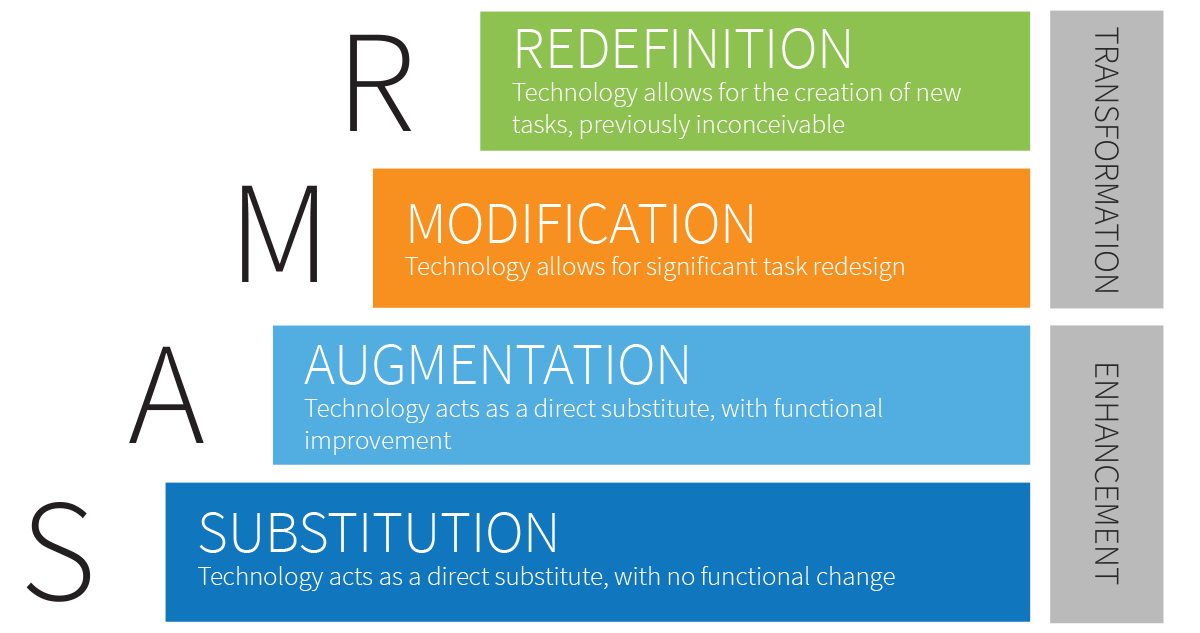 SAMR (2 of 2)
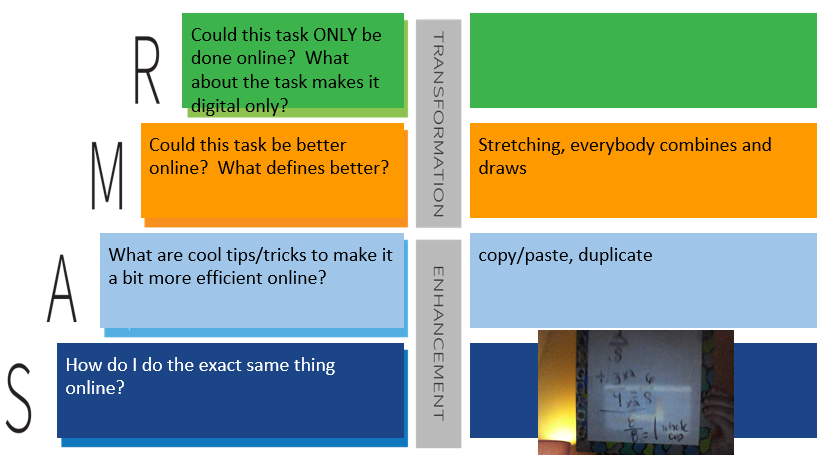 What are your biggest concerns about teaching online?
We are not allowed to put kids in break out rooms. How do I get them t0 particiipate more? It is always the same 5-6 kids participating.
Participation & Student Internet issues.
What I have heard from teachers -- how do I assess appropriately? How do I grade?
We can’t require them to have camera on so they watch tv , go away, and are just “not there”
It’s difficult to see if they understand material individually.
Students erasing slides and keeping them engaged
Motivation and participation
Keeping students engaged
Keeping engagement and avoiding “too much” screen time (giving screen breaks without loosing kiddos)
Keeping kids on task when I am in other rooms; yes I like that strategy!
Equity
Students do not always attend.
Our Chromebooks do not allow for the kids to split their screens, so we can’t have them access another website while on Zoom with us.  How do you teach students to move between zoom/BBcU/Meets/Mteams and google slides?
We can’t do breakout rooms at elem level
Seeing and understanding students’ thinking in real time
Finding free resources in Spanish
[Speaker Notes: Please list grade level & topic.]
Breakout Rooms for Distance Learning build:
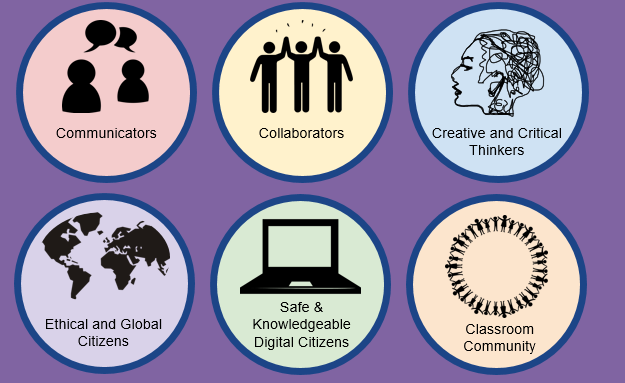 @theresawills  theresawills.com
Breakout Room Phases
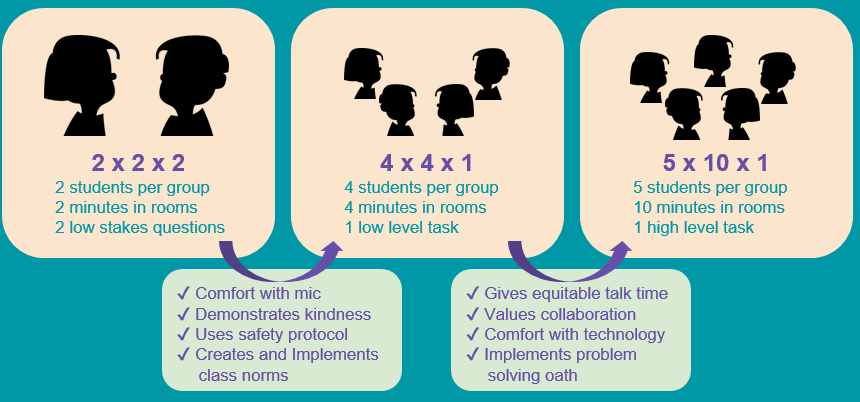 @theresawills  theresawills.com
Breakout Room Phases 1
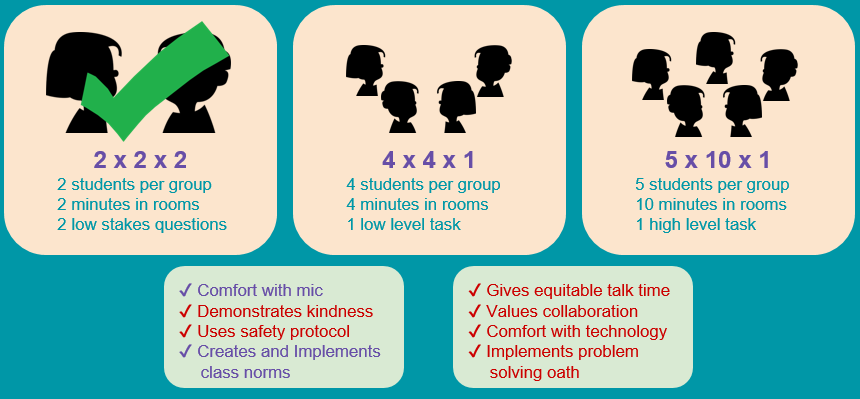 @theresawills  theresawills.com
Breakout Room Phases 2
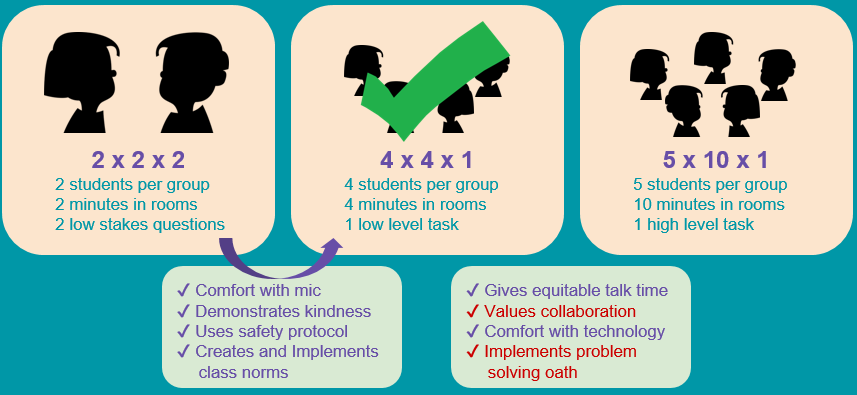 @theresawills  theresawills.com
Breakout Room Phases 3
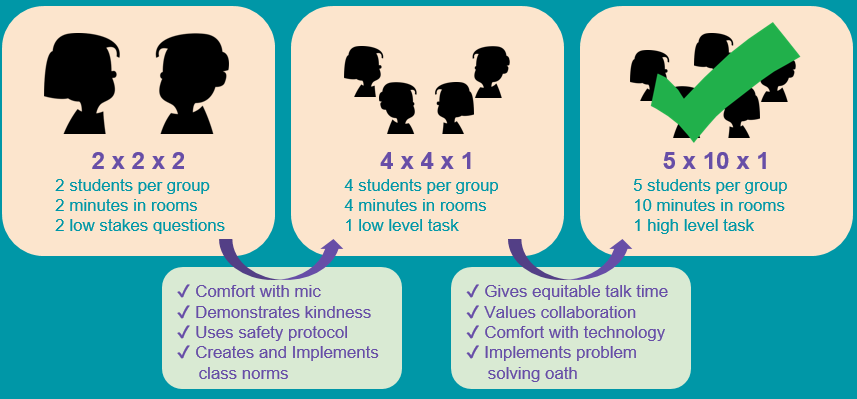 @theresawills  theresawills.com
Scavenger Hunt:  All About
Cover this with a clipart picture that shows what you do for fun.
Type your name
Take a photo (using phone or computer) and upload it.  Cover this with the image.
Add a text box and tell us your age, then give it a new background color and change the outline color.
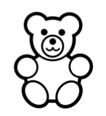 Cover this with a shape from the toolbar.
Add a comment that says “FINISHED” and turn this box red when you are done.
Color the bear using the SCRIBBLE tool under the line tool.  Then delete this text box.
Frequently Asked Questions
How do I make Drag and Drop slides?

How do I clone objects, stack objects, or make them transparent?

How do I embed google translate to read my directions in english and other languages?

Why is my avatar an anonymous animal and how do I see my students’ names?

How do you teach students to move between zoom/BBcU/Meets/Mteams and google slides?

I can’t read the small print on the slides.  How can I make it bigger?

How do I lock google slides so that students don’t move things?

How do I set up breakout rooms and move between them quickly?  BBcU (more platforms to come)

How do I set up safety norms so that students can notify me instantly of problems in breakout rooms?

What if my students have an ipad, phone, or tablet?
Mathurdays- every Saturday at noon Eastern Time
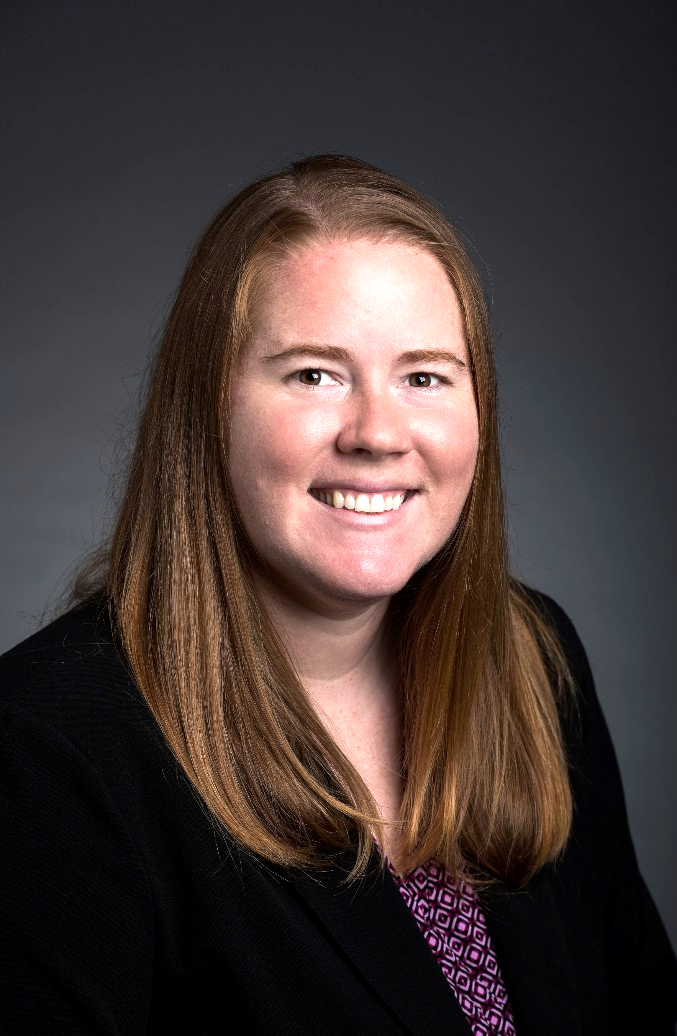 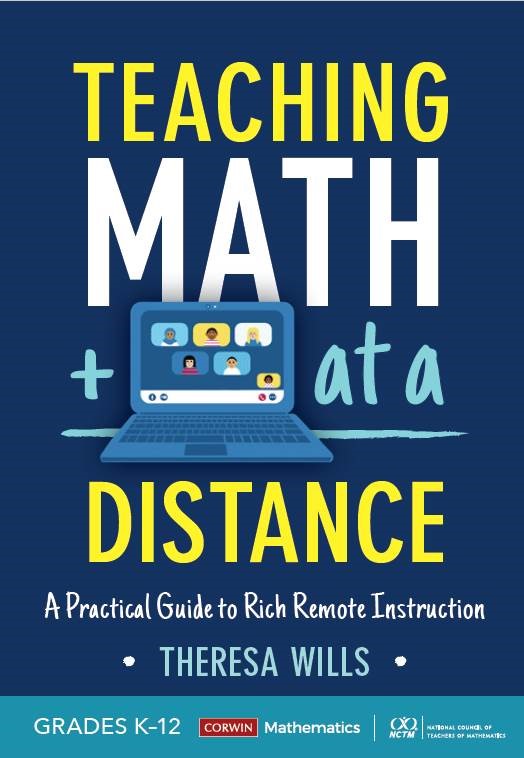 FREE professional development 

Engage in best practices for teaching math in remote K-12 classrooms.
Increase student participation
Access templates and lessons that are ready to use immediately.
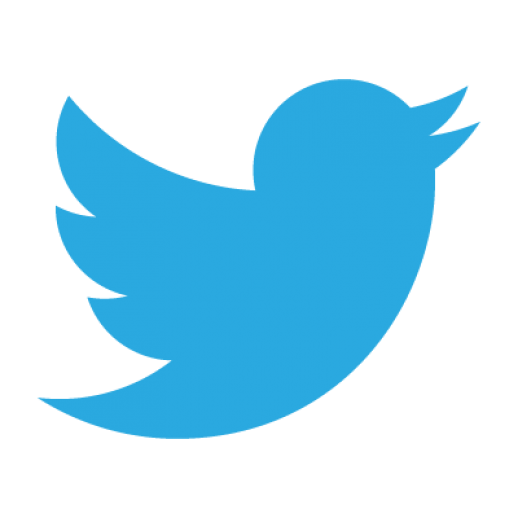 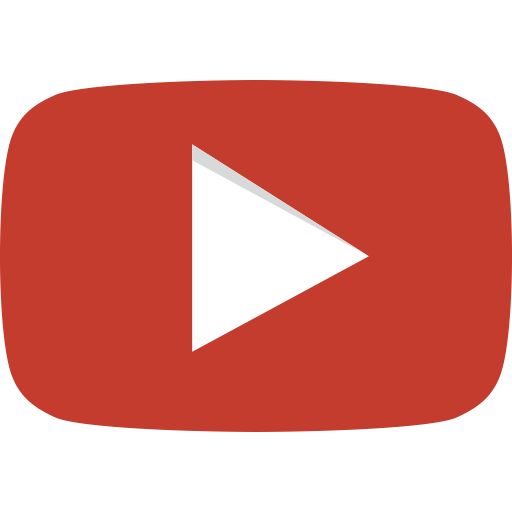 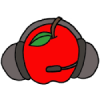 @theresawills
youtube.com/theresawills
theresawills.com